萨提亚读书会第三期自我价值
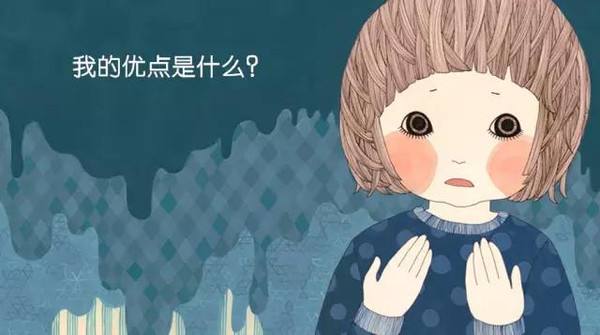 自尊是一种自我评估的能力，是以尊严、爱和现实的方式面对自己的能力。



无论是对人自身还是对人际关系来说，自我价值是最重要的。
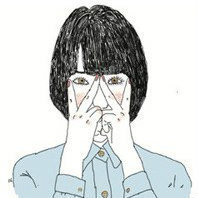 建立自我价值感觉的方法：
放松，闭上眼睛想一想你现在的心境。

你是怎么看自己的呢？在身上发生过或正在发生什么？
你的反应是什么？你觉得自己表现如何呢？如果你觉得
现在的生活很紧张，那就给自己点爱，让身心放松，做
做深呼吸。现在睁开眼睛，结果你会感觉自己更强了。

所有人的自尊都是可以提高的，低自我价值不是与生俱来的，而是习得的。
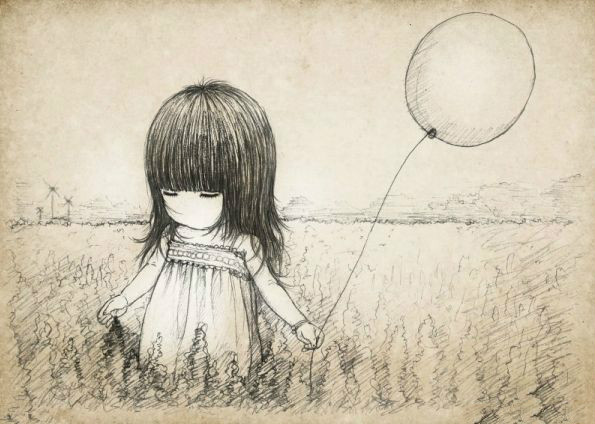 自我价值的培养氛围
1、个人的特点得到赏识；
2、人们从不吝啬对别人的爱；
3、犯下的错误是被用来学习的；
4、人与人之间可以畅快地交流，你不需要中规中矩；
5、人们言行一致，有责任感，彼此间能够以诚相待。
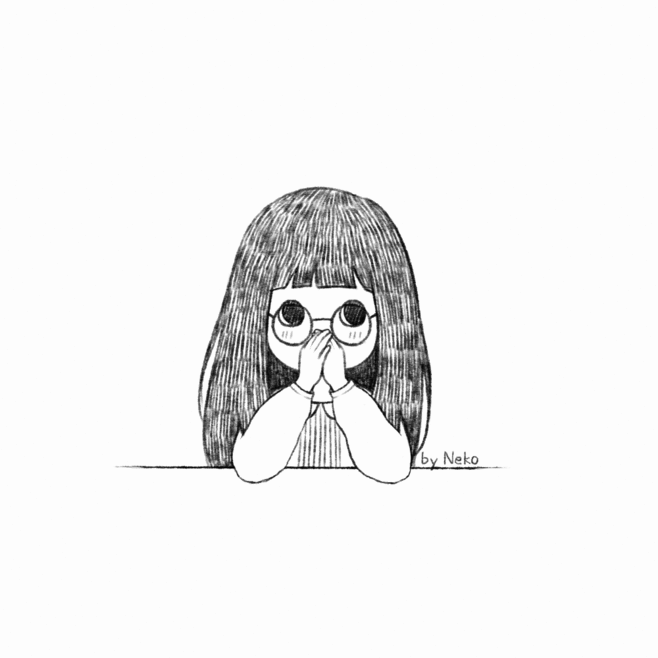 不好的成长氛围
1、成长环境没有真诚的交流；
2、受着各种规矩的约束；
3、与人不同就会遭到指责；
4、犯错就会受到惩罚；
5、没有机会学习什么叫做责任。
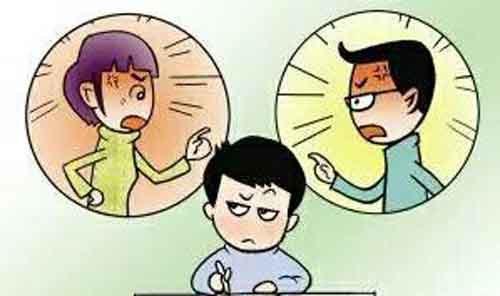 情绪低落和低自尊不是一个概念：
低自尊是当你体验到你不喜欢的感觉时，你的表现就好像
那些感觉不存在，不愿去面对自己的真实感受。只有那些
高自我价值的人才敢承认自己情绪低落。高自尊的人也会
情绪低落，不同的是高自尊的人从来不会认为自己无用或
者是掩饰自己的情绪，也不会把自己的感受投射到别人的
身上。偶尔的情绪低落是正常的。

情绪低落却不愿承认，对人对己都是一种欺骗。用这种方
式回避自己的感情会直接导致你看低自己。很多事情是取
决于我们的心态的，心态是可以改变的。
感谢各位书友的欣赏
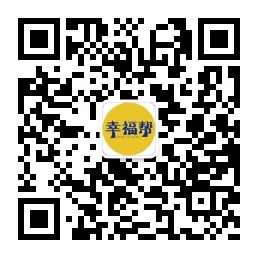 幸福帮公益读书会主办方：深圳前海汇智通文化产业发展有限公司